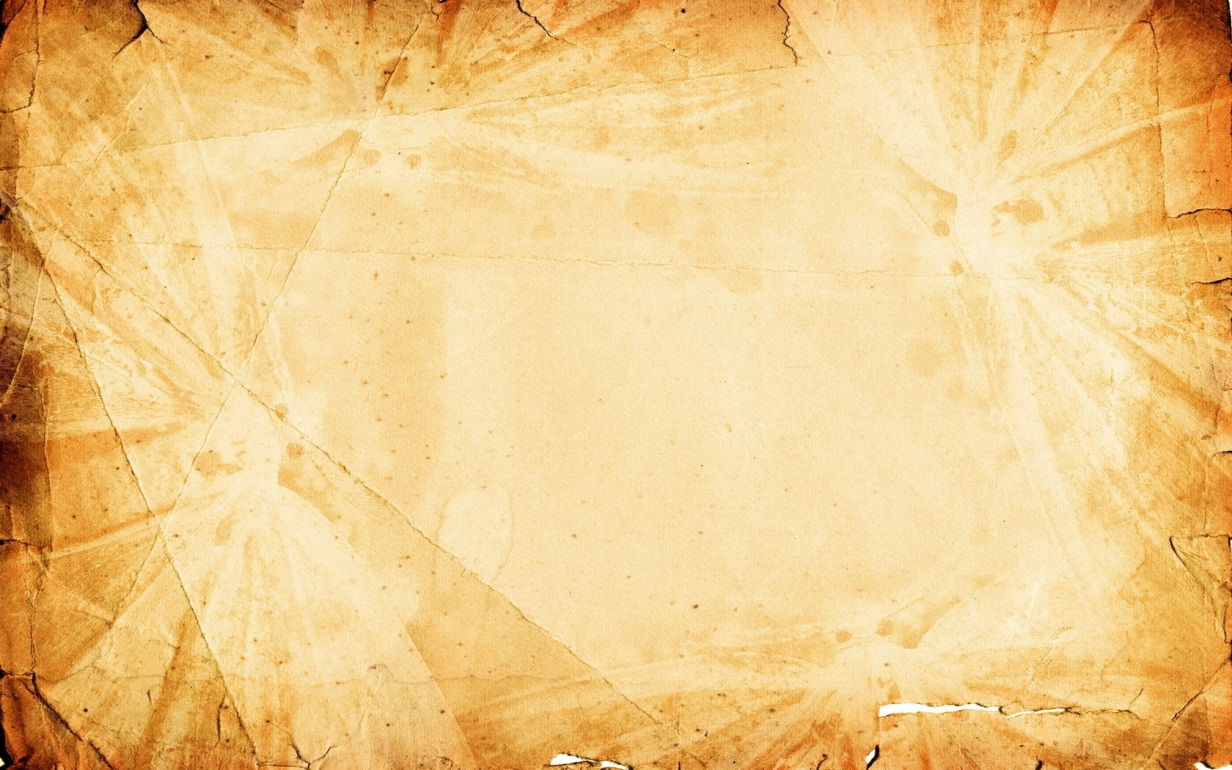 Іде весна, іде ясна, 
Мов квітка розвилася. 
І спогад нам несе вона
 Про віщого Тараса…
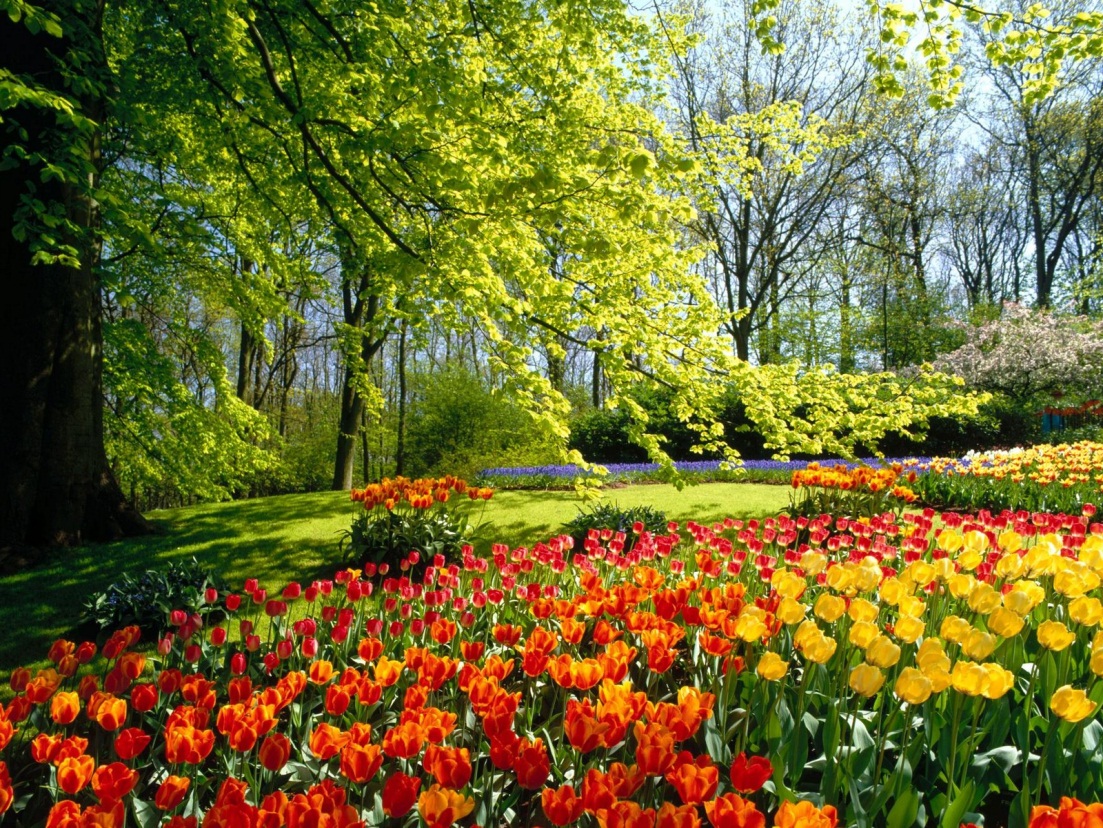 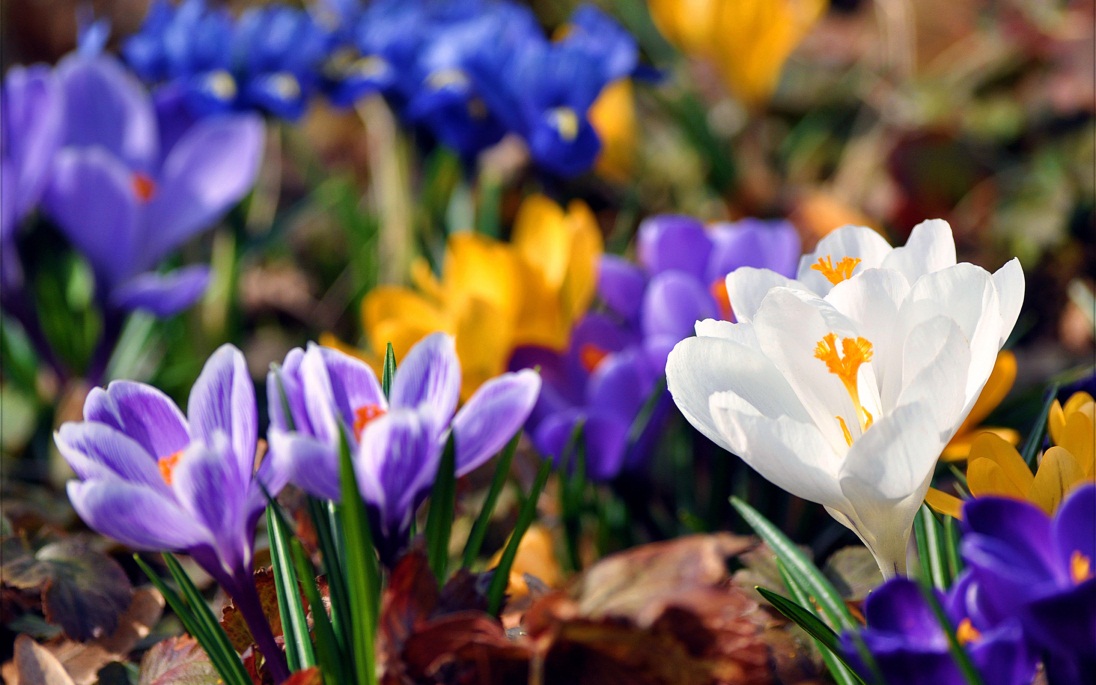 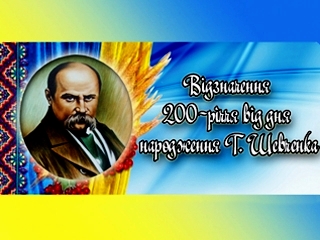 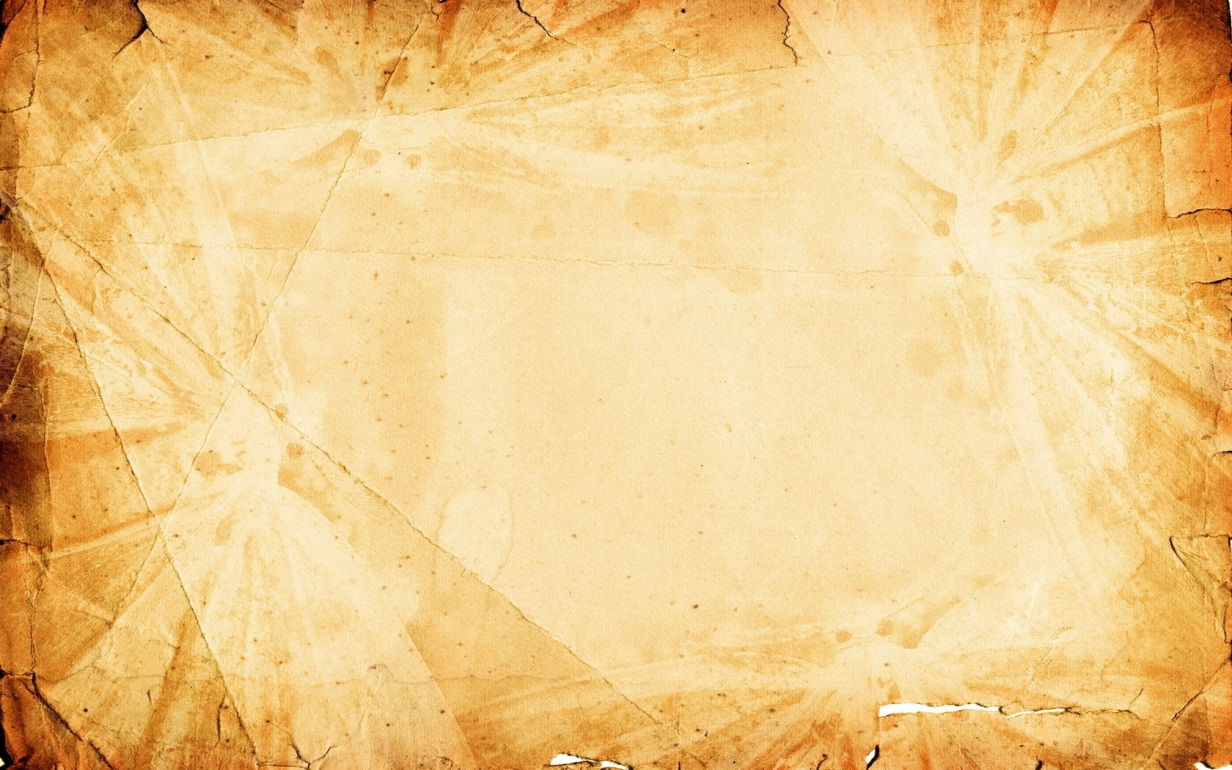 Життя мати вдарувала Тарасом назвала.
Як малого повивала з малим розмовляла…
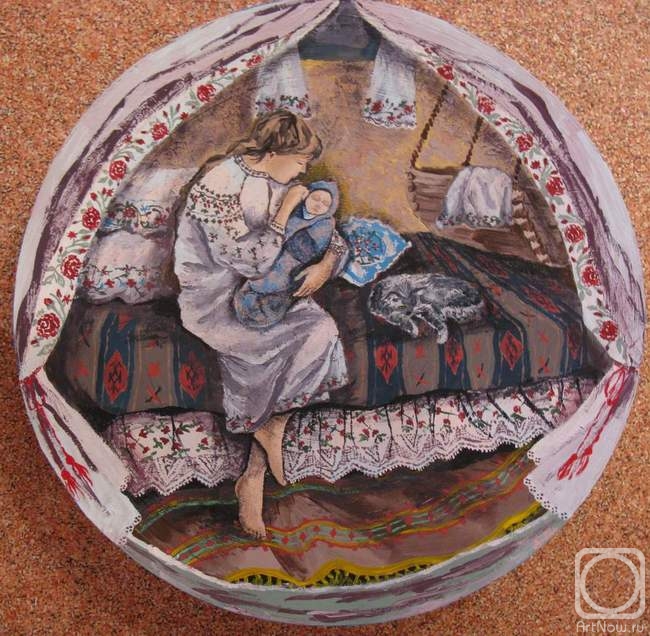 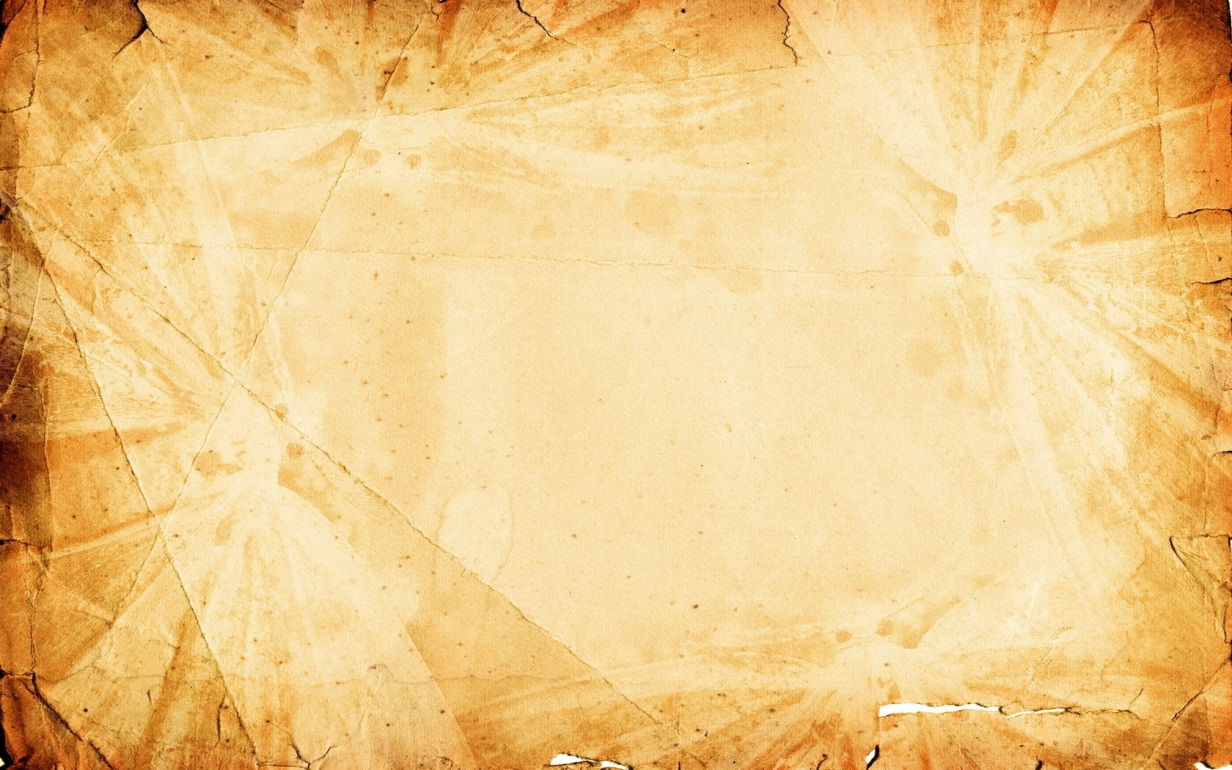 Дідусь розказував не раз Про козаків завзяття…
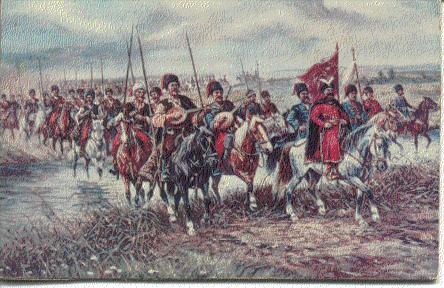 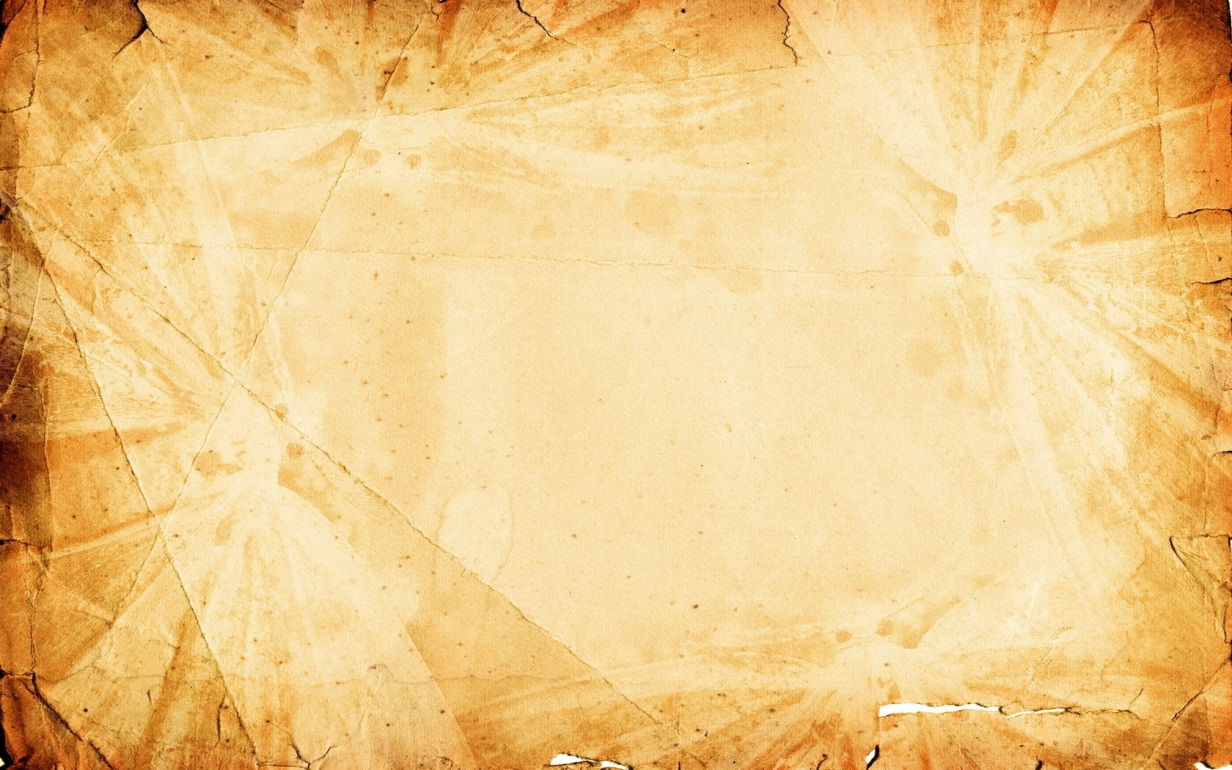 Багато зла перетерпів, Зазнав лихої долі, Малий остався без батьків І вівці пас у полі…
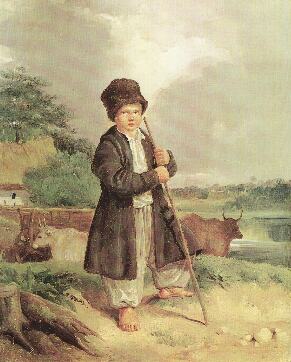 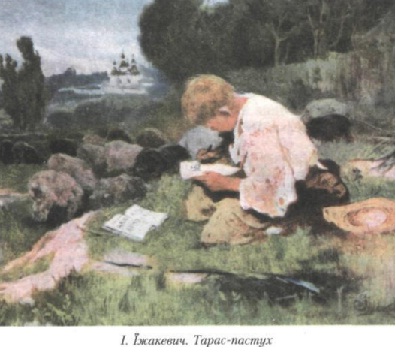 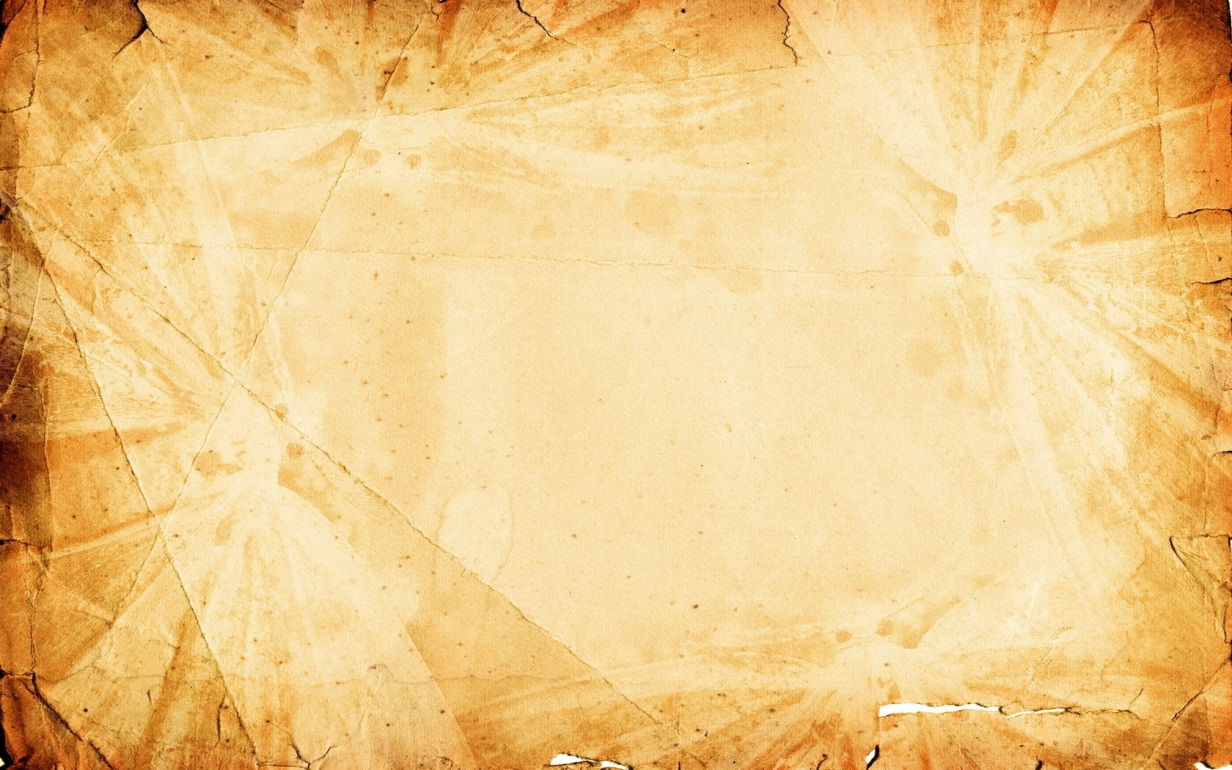 Його пізнали малярі, Хвалили вдале діло…
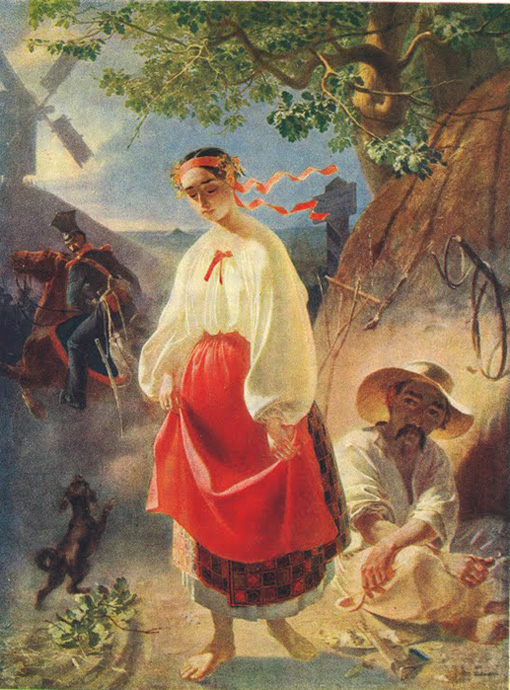 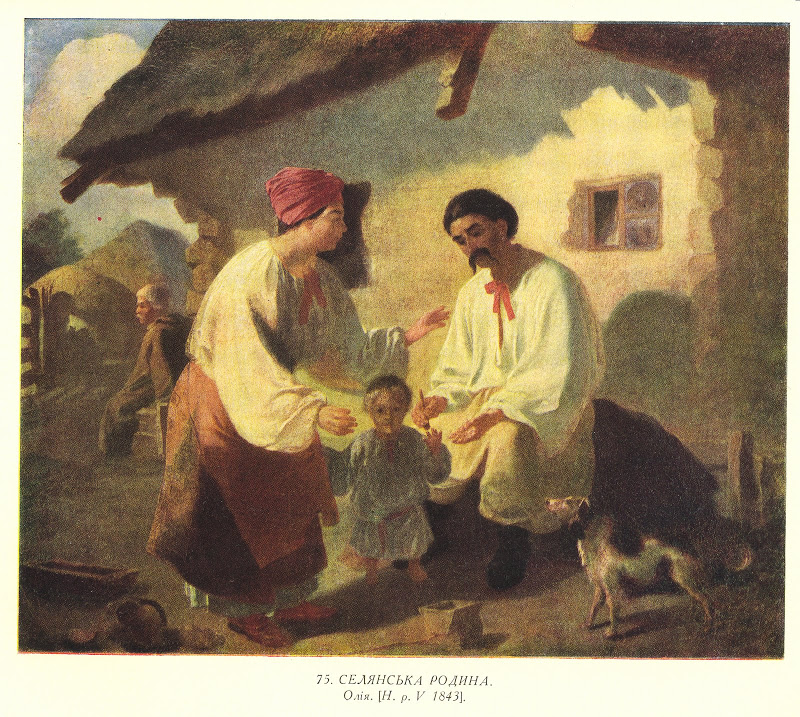 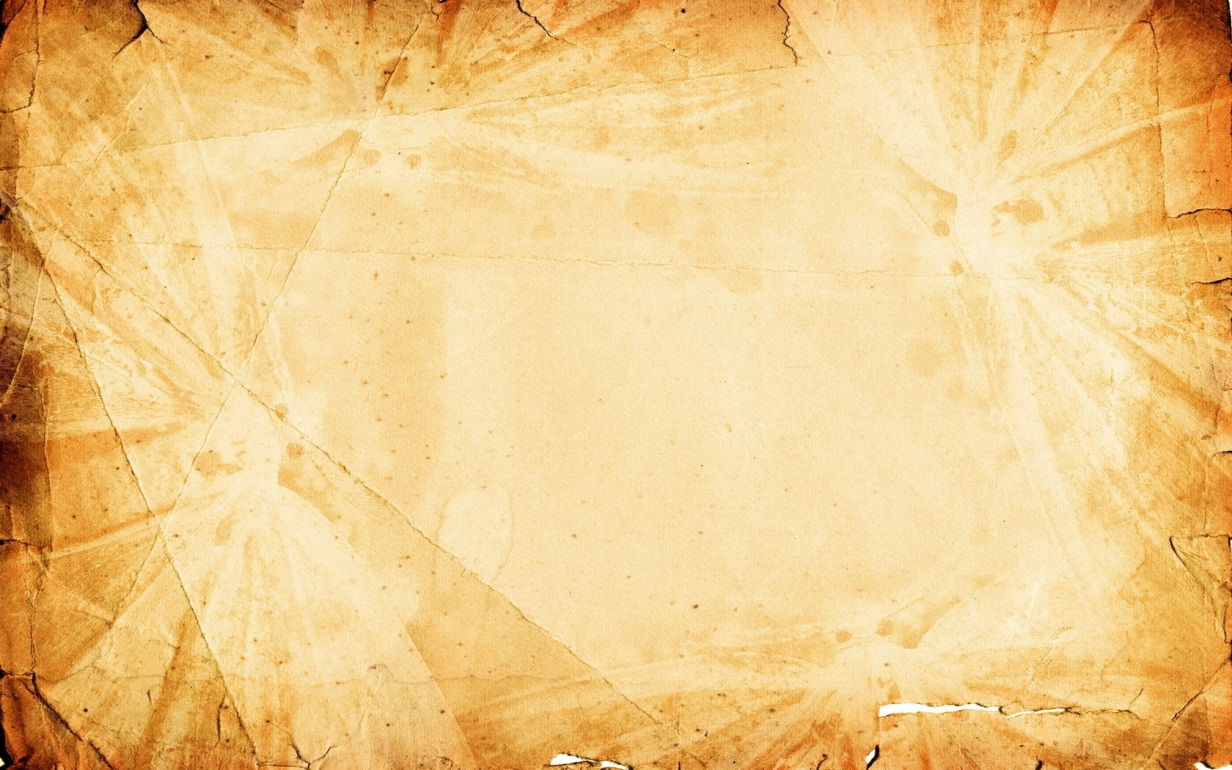 У віршах  Він писав, Як нарід жив на волі, Як козаки в воєнний час Перемагали в полі…
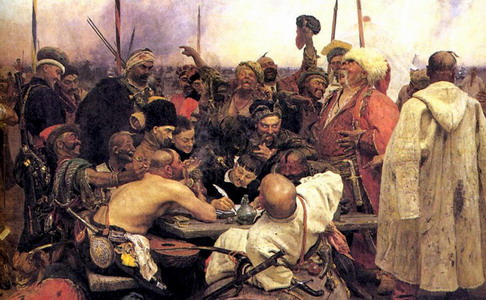 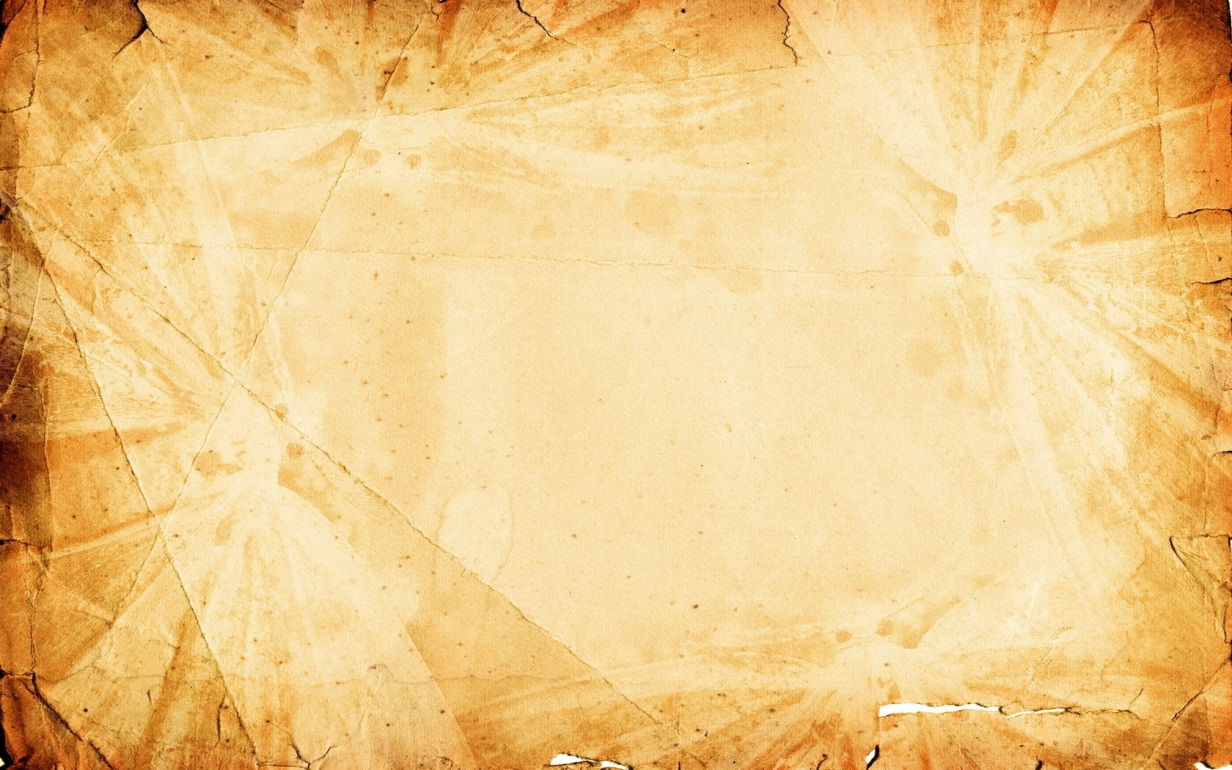 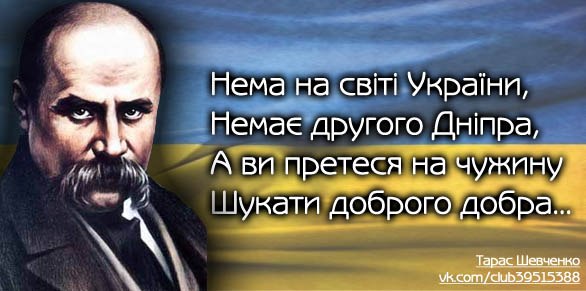 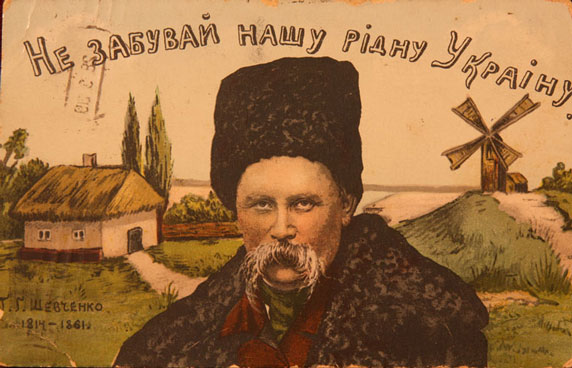 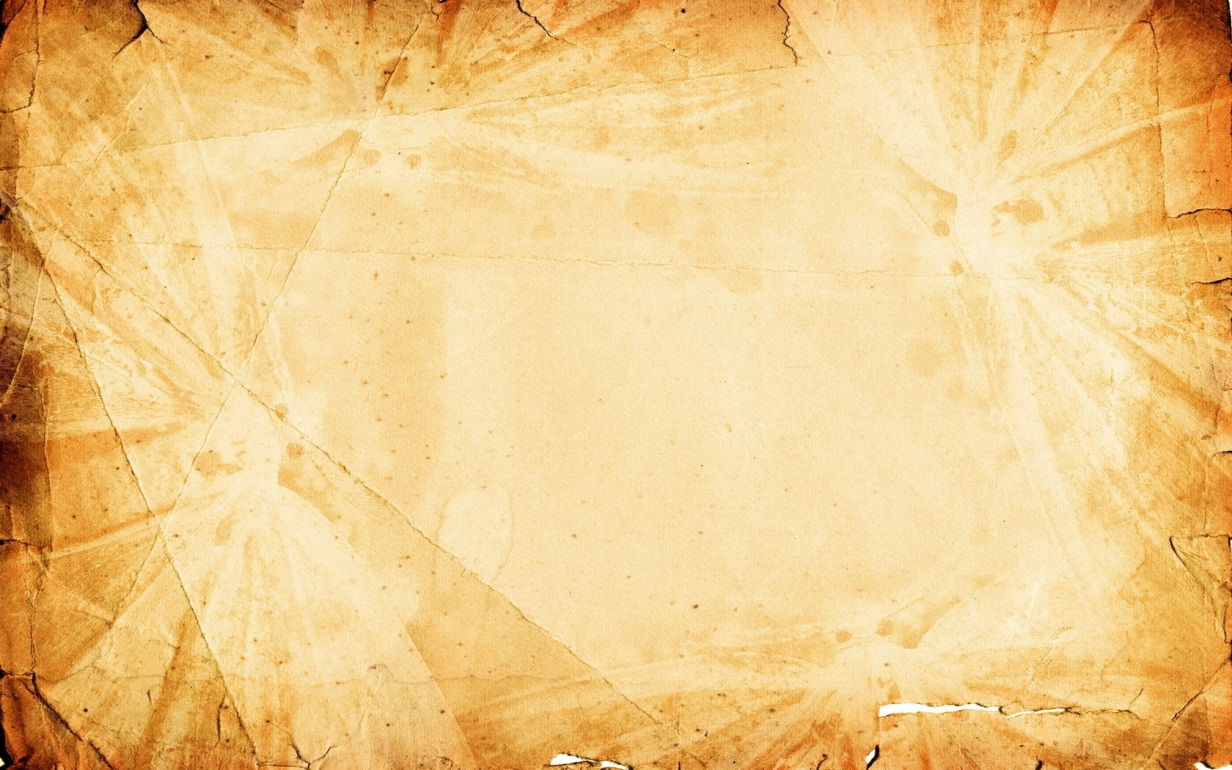 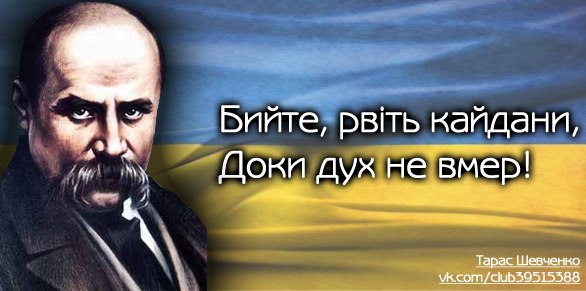 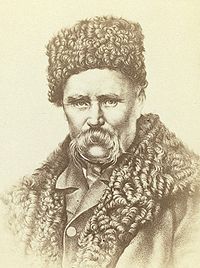 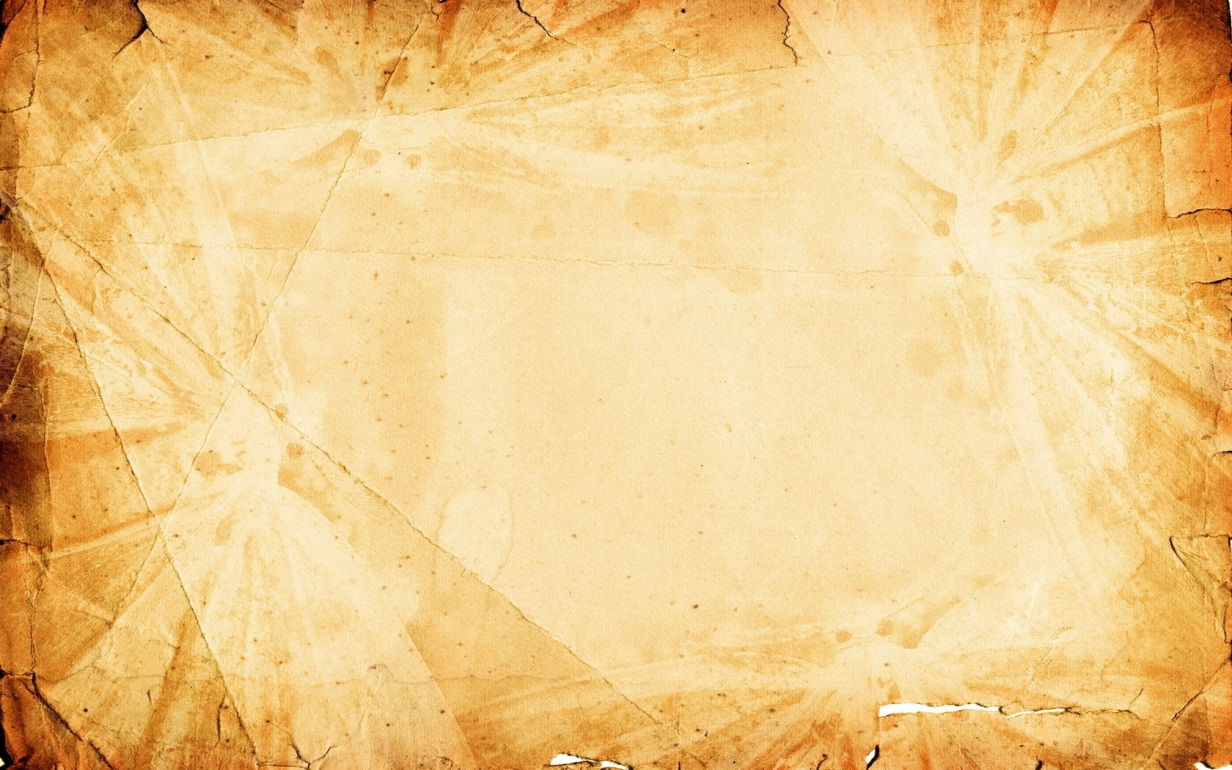 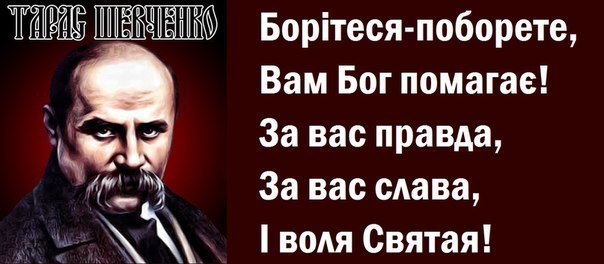 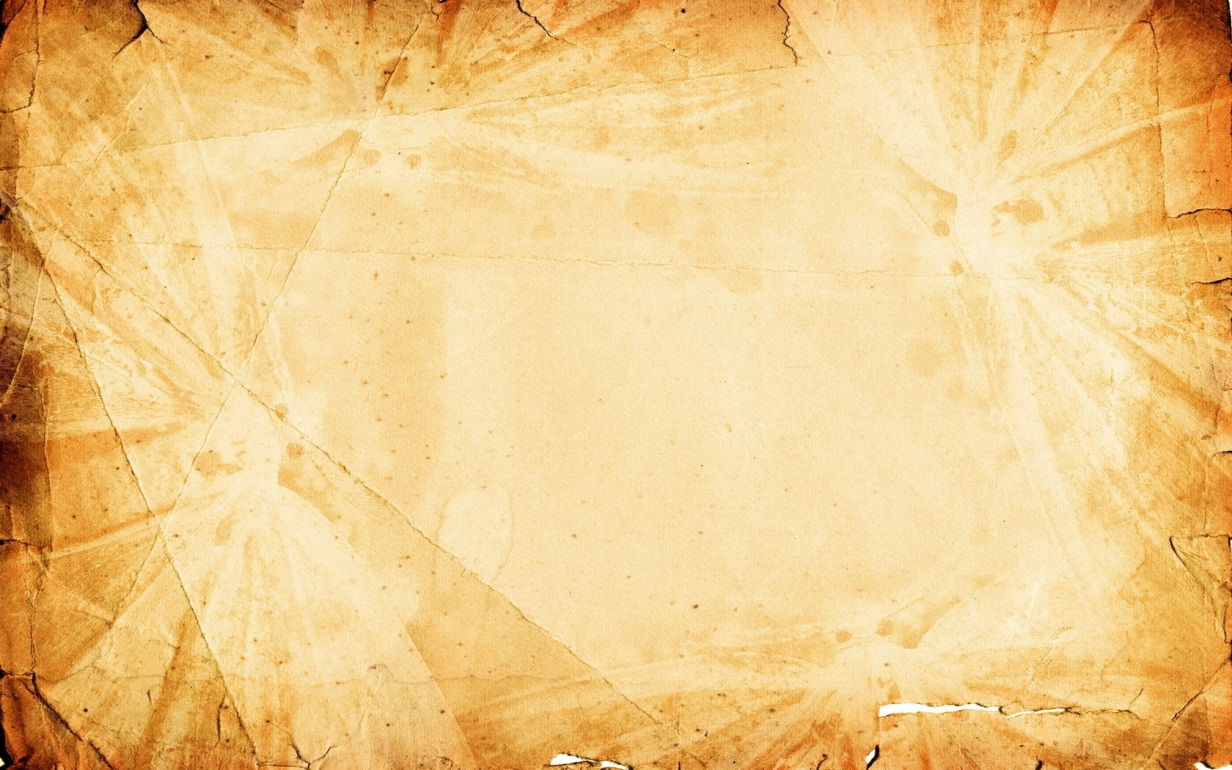 Велику книгу написав і  «Кобзарем» її назвав…
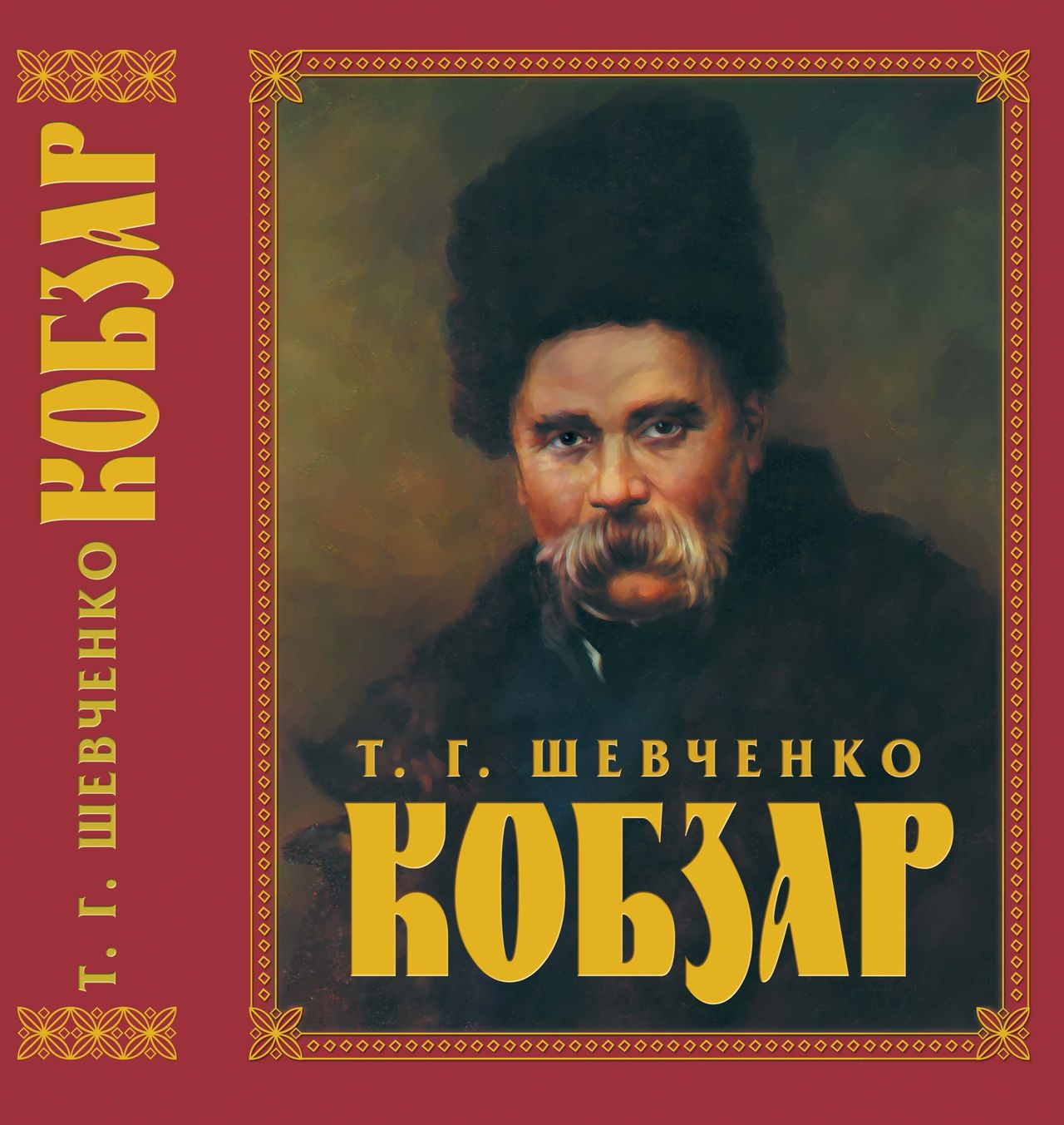 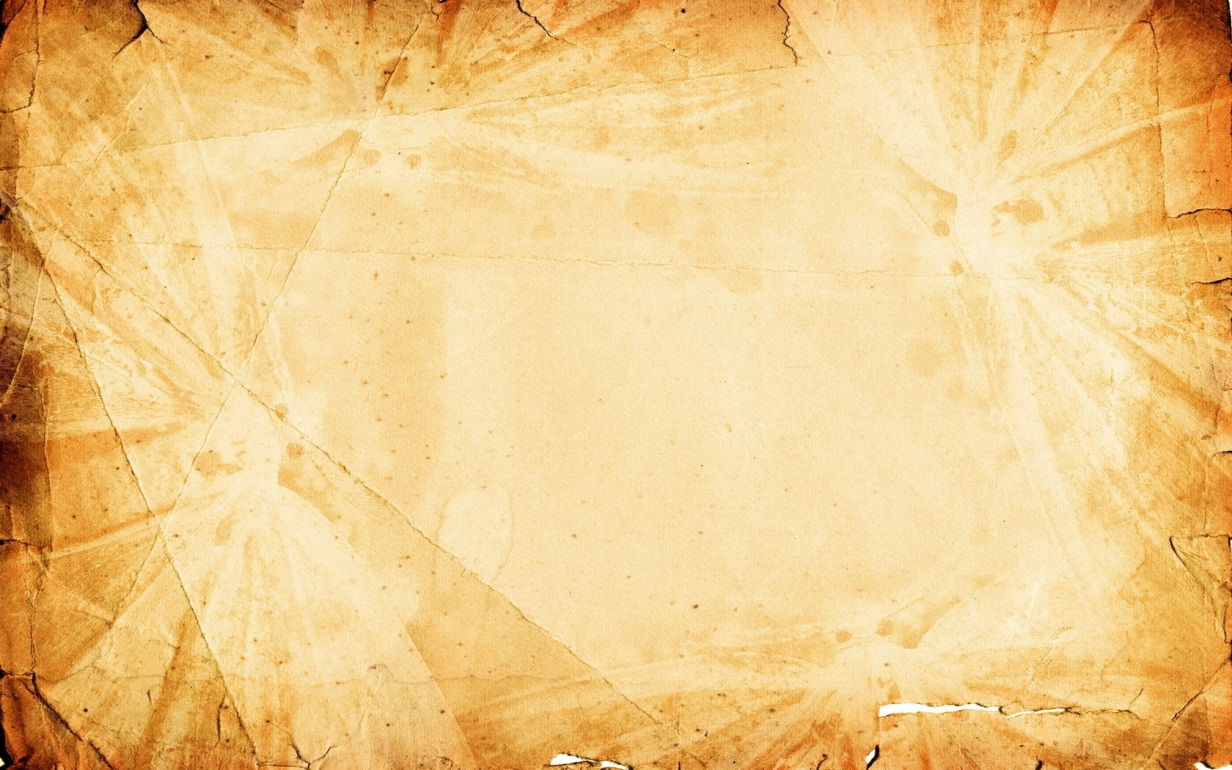 І кожен раз в весняний час Всі українські люди Згадають: нас любив Тарас! Йому дарують квіти…
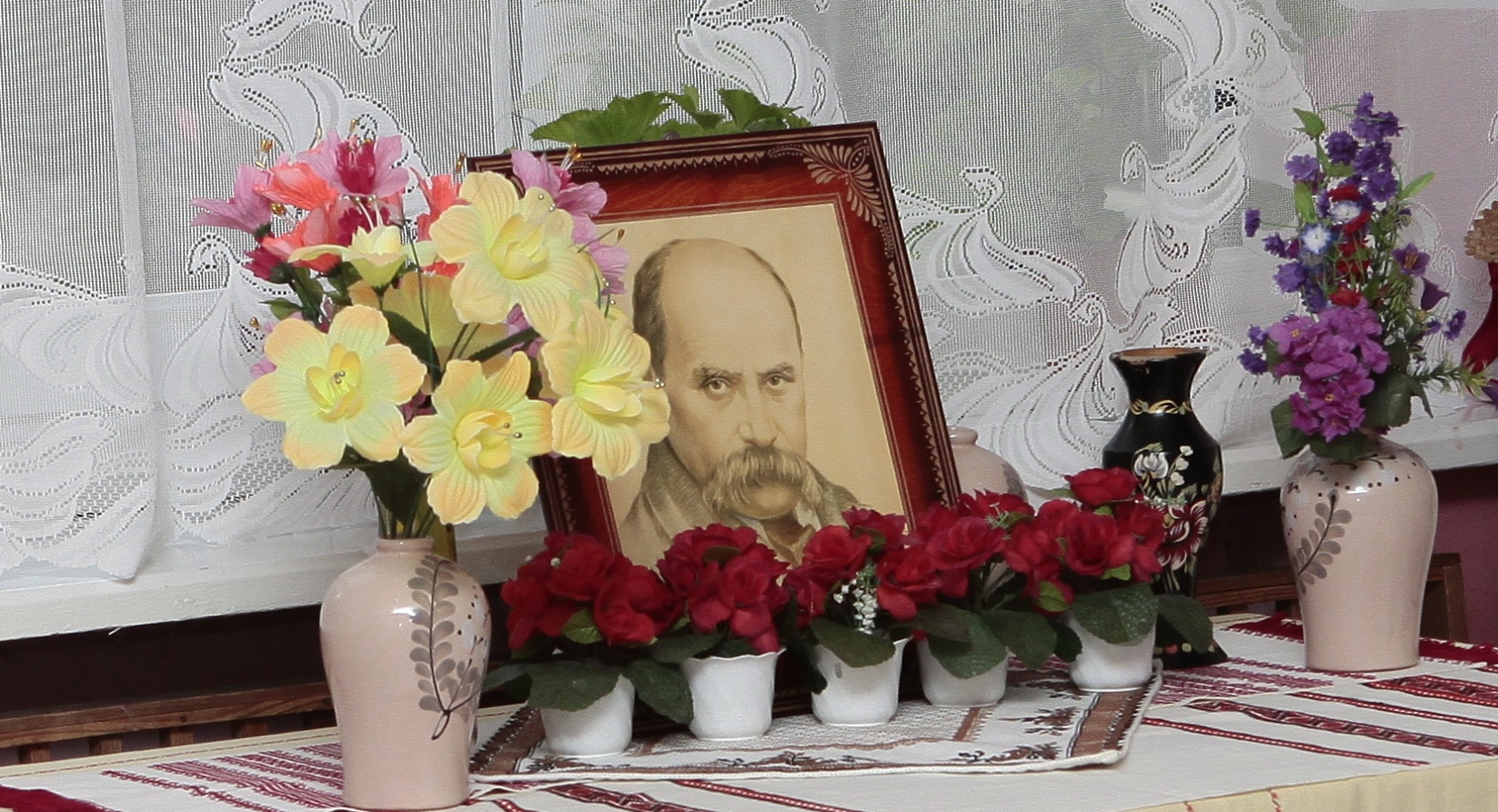 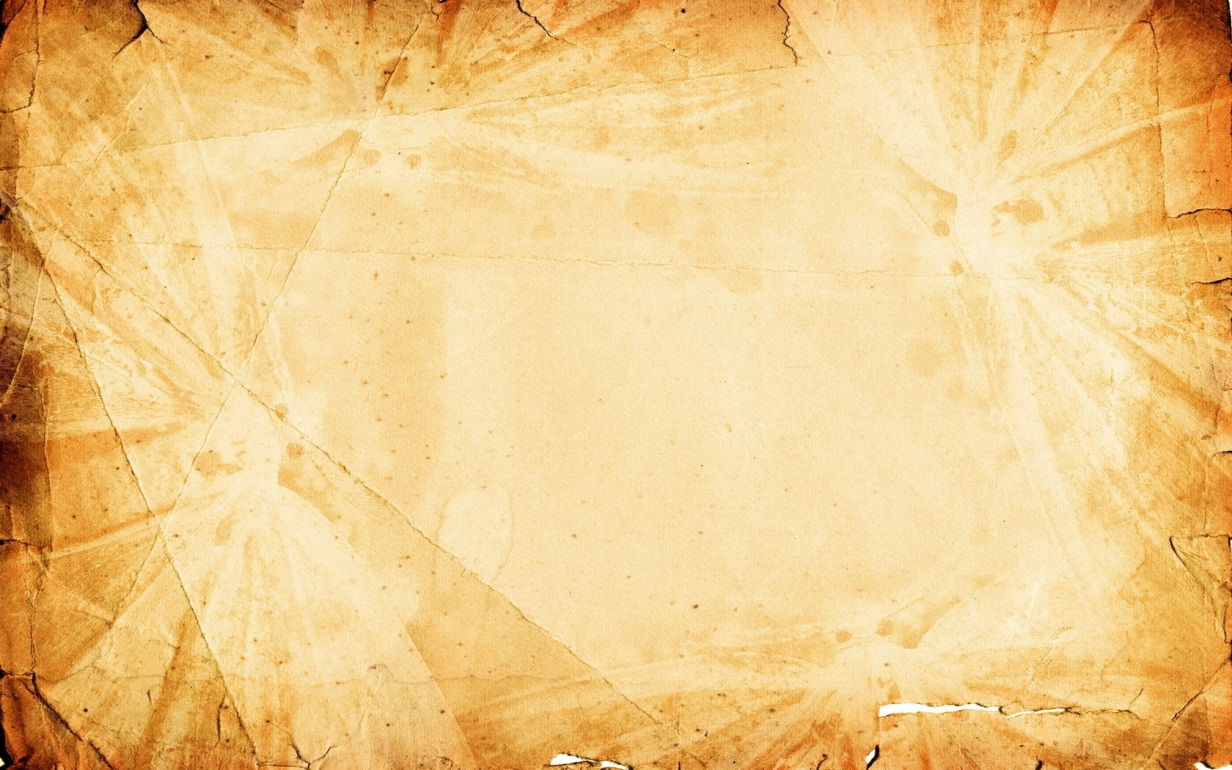 Сповнить Тараса Заповіт Ніхто з нас не забуде! І хоч минуло  дві сотні літ, Він завжди з нами буде!
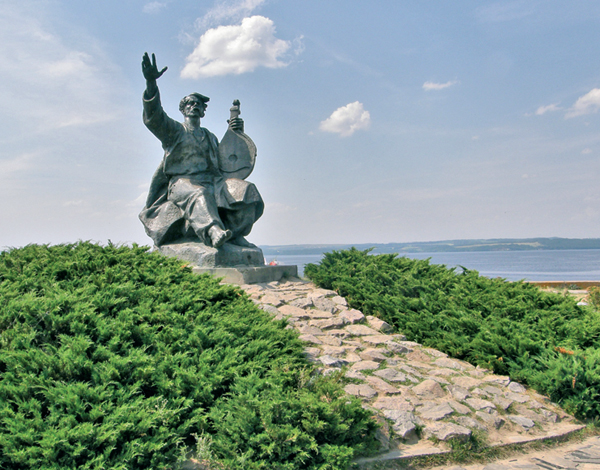 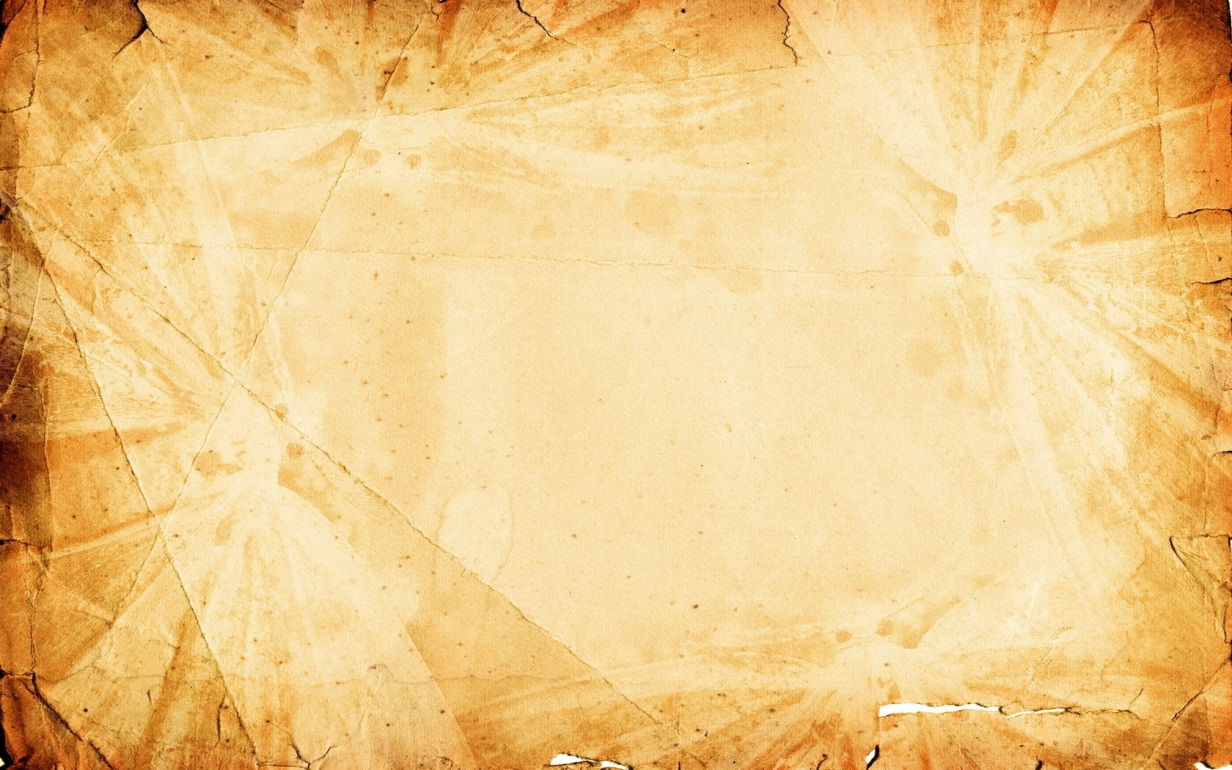 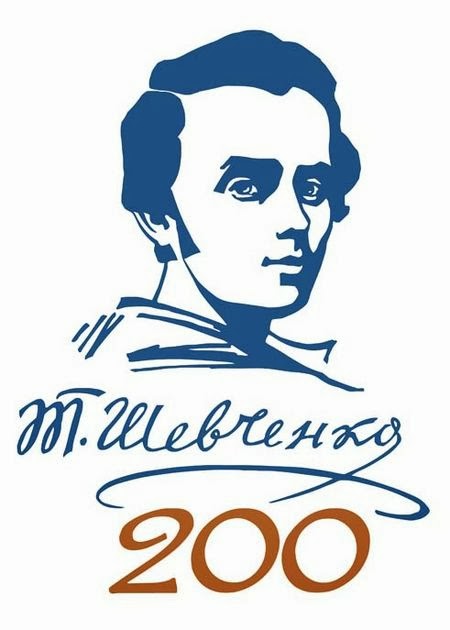 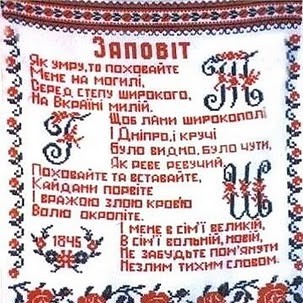